Полное наименование: Государственное бюджетное профессиональное образовательное учреждение Ленинградской области «Тосненский политехнический техникум» 

Сокращенное наименование:
 ГБПОУ ЛО «Тосненский политехнический техникум»
Адрес техникума:
187000, Ленинградская область, г. Тосно, шоссе Барыбина, 56.
 Контактный телефон:
тел./факс  +7 (813) 612-23-08— приёмная директора;
       тел.   +7 (813) 612-50-19— приёмная комиссия.
График работы: пятидневная рабочая неделя
пн-пт 8.00 – 17.00
Электронная почта:
 tosnopt@gmail.com
http://tosnopt.ru/
Средний балл аттестата-3,20
в 2021 году
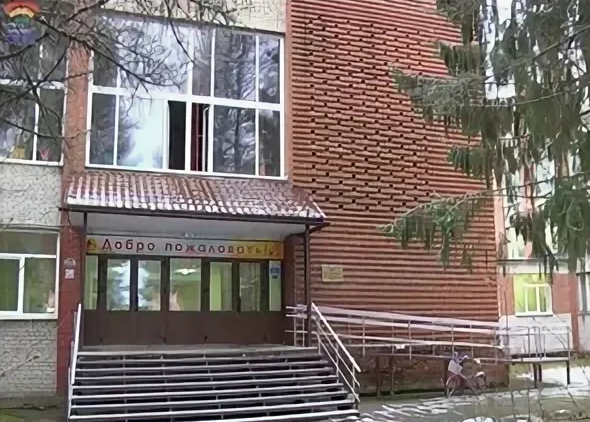 Направления образовательных услуг: Сервис на транспорте; строительство и эксплуатация зданий и сооружений; механизация сельского хозяйства; технология продукции общественного питания; сварочное производство; техническое обслуживание и ремонт автомобильного транспорта; мастер отделочных строительных работ; тракторист-машинист сельскохозяйственного производства; автомеханик; машинист дорожных и строительных машин; сварщик
На обучение в техникум принимаются лица с ограниченными возможностями здоровья и инвалиды, которым согласно заключению федерального учреждения медико-социальной экспертизы не противопоказано обучение в техникуме по данным специальностям и программам( повар, кондитер, маляр)
Средний балл аттестата – 3,34 в 2021 году
Полное название организации: Государственное автономное профессиональное образовательное учреждение Ленинградской области "БОРСКИЙ АГРОПРОМЫШЛЕННЫЙ ТЕХНИКУМ"Сокращенное наименование:
ГАПОУ ЛО "БОРСКИЙ АГРОПРОМЫШЛЕННЫЙ ТЕХНИКУМ"Адрес техникума:
187643, Ленинградская область, Бокситогорский район, дер.Бор ( из гор.Тихвина-  автобус № 141)
с 8.30 до 16.30 (четверг - до 17.00).                    Выходные дни: суббота, воскресенье.
Контактный телефон:
  +7 (813) 662- 97-46 - секретариат              +7 (813) 662-97-99 - приёмная комиссия
 +7 (813) 662-9786 – общежитие.Электронная почта:
borsky.tehnickum@yandex.ru-
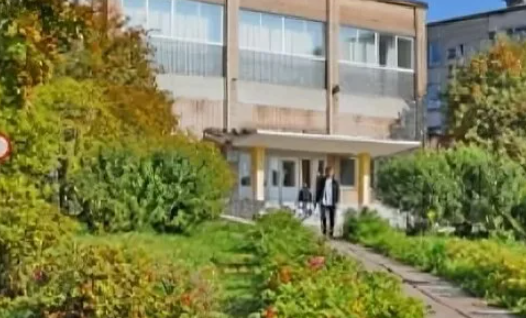 Направления образовательных услуг: Технология производства и переработки сельскохозяйственной продукции; механизация сельского хозяйства; электрификация и автоматизация сельского хозяйства; мастер отделочных строительных работ; мастер по ремонту и обслуживанию автомобилей; тракторист-машинист сельскохозяйственного производства
На обучение в техникум принимаются лица с ограниченными возможностями здоровья и инвалиды, которым согласно заключению федерального учреждения медико-социальной экспертизы не противопоказано обучение в техникуме по данным специальностям и программам
Полное наименование: Государственное бюджетное профессиональное образовательное учреждение Ленинградской области «Волховский алюминиевый колледж»

Сокращенное наименование:	
ГБПОУ ЛО «Волховский алюминиевый колледж »
Адрес колледжа:
187400, Ленинградская область, г. Волхов, Кировский пр., д. 34.(Проезд от Санкт-Петербурга до ст. Волховстрой 1, от Железнодорожного вокзала Волховстрой 1 автобусом № 25 до автостанции «Сясьстрой»).
 Контактный телефон:
тел./факс  +7 (813) 632-51-45 — приёмная директора;
    тел.   +7 813 632-75-26 — приемная комиссия.
График работы: пятидневная рабочая неделя
пн-пт 8.00 – 16.00
Электронная почта:
suz-vak@yandex.ru
Средний балл аттестата-3,38
в 2021 году
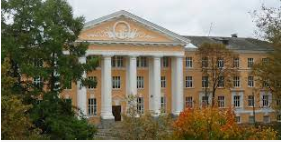 Направления образовательных услуг: Правоохранительная деятельность; сварщик (ручной и частично механизированной сварки (наплавки); мастер по ремонту и обслуживанию автомобилей; монтаж и техническая эксплуатация промышленного оборудования (по отраслям); слесарь по контрольно-измерительным приборам и автоматике; химическая технология неорганических веществ
Полное наименование: Государственное бюджетное профессиональное образовательное учреждение Ленинградской области «Выборгский медицинский колледж»

Сокращенное наименование:	
ГБПОУ ЛО «Выборгский медицинский колледж »
Адрес колледжа:
188410 , Ленинградская область,  г. Волосово, ул. Хрустицкого, д.76
Адрес общежития:
г. Выборг, Ленинградское шоссе, дом 26а( в г. Волосово, г. Кингисеппе, г. Сланцы, г. Приозерске в п. Сиверский Гатчинского р-на общежития не имеется).
 Контактный телефон:
тел./факс  +7 (813) 732-24-28— приёмная директора.
График работы: пятидневная рабочая неделя

пн-пт 8.00 – 18.00
Электронная почта:
medik@vyborg.ru
http://medik.vyborg.ru/
Средний балл аттестата-3,40
в 2021 году
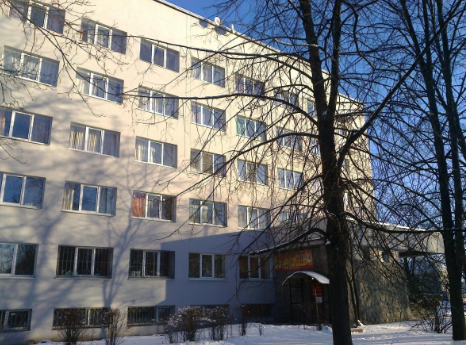 Направления образовательных услуг: Сестринское дело; лечебное дело; лабораторная диагностика; стоматология профилактическая младшая медицинская сестра по уходу за больными
Полное наименование: Государственное бюджетное профессиональное образовательное учреждение  Ленинградской области «Бегуницкий агротехнологический техникум»
Сокращенное наименование:
ГБПОУ ЛО «Бегуницкий агротехнологический техникум»
Адрес техникума:
188423, Россия, Ленинградская область, Волосовский район, деревня Бегуницы, дом 66.
 Контактный телефон:
тел./факс +7 (813) 735-11-67 — приёмная директора;
      тел.   +7 (813) 735-12-90 — приёмная комиссия.
График работы: пятидневная рабочая неделя
пн-пт 9.00 – 17.00.
Электронная почта:
bat42@mail.ru
http://gbouspobat.ru/
Автобусы:
№ 487 Санкт-Петербург от м. Автово, Кировский завод
№ 33 Волосово
№ 69 Кингисепп
Средний балл аттестата – 3,45 в 2021 году
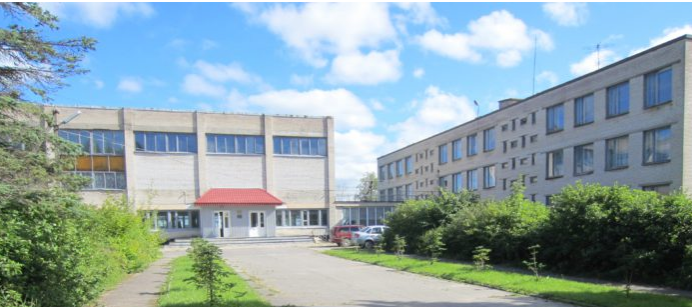 Направления образовательных услуг: Механизация сельского хозяйства; электрификация и автоматизация сельского хозяйства; автомеханик; техник-механик; хозяйка(ин) усадьбы
Полное наименование учреждения: Государственное бюджетное профессиональное образовательное учреждение Ленинградской области «Политехнический колледж» города Светогорска

Сокращенное наименование:
ГБ ПОУ ЛО "Политехнический колледж".
 
Адрес техникума:
 188992, Ленинградская обл., г. Светогорск ул. Красноармейская д. 3( нет общежития)

Режим работы: 
понедельник-суббота с 8:30 до 17:30, обед с 12:00 до 13:00. Воскресенье - выходной.

Телефоны:
          +7 (813) 784-34-85 - секретарь учебной части;  
+7 (813) 784 58-65 - приемная директора.
 
E-mail: pl40@yandex.ru
 http://svetocollege.ru/
Средний балл аттестата – 3,45 в 2021 году
Направления образовательных услуг: Экономика и бухгалтерский учет; монтаж, наладка и эксплуатация электрооборудования; сварщик; монтаж и техническая эксплуатация промышленного оборудования; сварочное производство; техническое обслуживание и ремонт автотранспорта; технология комплексной переработки древесины
Полное наименование: Государственное бюджетное профессиональное образовательное учреждение Ленинградской области «Сланцевский индустриальный техникум»

Сокращенное наименование:
ГБПОУ ЛО "СИТ"
Адрес техникума:
188560, Ленинградская обл., г. Сланцы, ул. Климчука, д. 1(имеется возможность предоставления общежития всем нуждающимся иногородним обучающимся).
 Контактный телефон:
тел./факс 81374 - 31472— приёмная директора;
        тел.   81374-31472 (доб. 9) — учебная часть.
График работы: пятидневная рабочая неделя
пн-пт 8.00 – 17.00
Электронная почта:
sit75@list.ru
http://www.slit.uspb.ru
Средний балл аттестата-3,48
в 2021 году
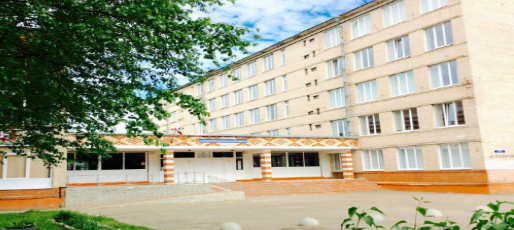 Направления образовательных услуг: Электроснабжение; экономика и бухгалтерский учет; техническая эксплуатация и обслуживание электрического и электромеханического оборудования; банковское дело; закройщик; тракторист-машинист сельскохозяйственного производства; сварщик; оператор швейного оборудования; мастер общестроительных работ; мастер отделочных строительных и декоративных работ
На обучение в техникум принимаются лица с ограниченными возможностями здоровья и инвалиды, которым согласно заключению федерального учреждения медико-социальной экспертизы не противопоказано обучение в техникуме по данным специальностям и программам
Полное наименование: Государственное бюджетное профессиональное образовательное учреждение Ленинградской области "Лодейнопольский техникум промышленных технологий"

Сокращенное наименование:
ГБПОУ ЛО "ЛТПТ"
Адрес техникума:
187700, Ленинградская область, г. Лодейное Поле, ул. Гагарина, д. 10, корпус 1 (пересечение улиц Гагарина и Коммунаров).
 Контактный телефон:
             тел./факс  +7(813) 642-50-38— заведующий отделением;
тел.    +7(813) 642-50-38— учебная часть.
График работы: пятидневная рабочая неделя
пн-пт 8.30 – 16.30
Электронная почта:
pu_55@mail.ru
http://www.ltptlo.ru/
Средний балл аттестата-3,48
в 2021 году
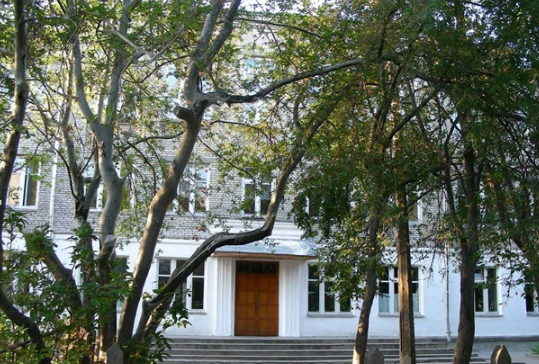 Направления образовательных услуг: Мастер жилищно-коммунального хозяйства; техническое обслуживание и ремонт двигателей, систем и агрегатов автомобилей; технология деревообработки; технология продукции общественного питания; автомеханик; мастер столярного и мебельного производства; повар, кондитер; электромонтер по ремонту и обслуживанию электрооборудования (по отраслям); оператор швейного оборудования
Полное наименование: Государственное автономное профессиональное образовательное учреждение Ленинградской области «Лужский агропромышленный техникум»

Сокращенное наименование:	
ГАПОУ ЛО «Лужский агропромышленный техникум»
Адрес техникума:
188230, г. Луга, Ленинградская область, Медведское шоссе, д. 2.(ж/д до ст. Луга, авт. № 131 до ост. "Техникум", иногородним предоставляется общежитие).
 Контактный телефон:
тел./факс  +7 (813) 722-33-51— приёмная директора
График работы: пятидневная рабочая неделя
пн-пт 8.00 – 17.00
Электронная почта:
lapk.luga@yandex.ru
www.lapk.znaet.ru
Средний балл аттестата-3,48
в 2021 году
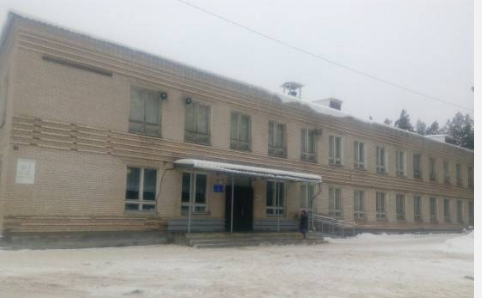 Направления образовательных услуг: Мастер отделочных строительных работ; монтажник санитарно-технических, вентиляционных систем и оборудования; сварщик (электросварочные и газосварочные работы); пекарь; технология хлеба, кондитерских и макаронных изделий; сварочное производство; автомеханик; техническое обслуживание и ремонт автомобильного транспорта; портной; оператор швейного оборудования
На обучение в техникум принимаются лица с ограниченными возможностями здоровья и инвалиды, которым согласно заключению федерального учреждения медико-социальной экспертизы не противопоказано обучение в техникуме по данным специальностям и программам
Полное наименование: Выборгский филиал Федерального государственного бюджетного образовательного учреждения высшего образования
«Санкт-Петербургский государственный университет гражданской авиации» 
Сокращенное наименование:
 Выборгский филиал ФГБОУ ВО СПбГУ ГА
Адрес колледжа:
188808, Ленинградская обл., г. Выборг, ул. Путейская, д.8.(имеется возможность предоставления общежития всем нуждающимся иногородним обучающимся).
 Контактный телефон:
тел./факс +7 (813)-782-14-90— приёмная директора;
       тел.   +7 (813)-782-49-70— приёмная комиссия.
График работы: пятидневная рабочая неделя
пн-пт 8.30 – 17.00.
Электронная почта:
priem@vatuga.ru
https://vatuga.ru/
Средний балл аттестата:
 9 классы(3,50-3,75)
11 классы(3-4)в 2021 году
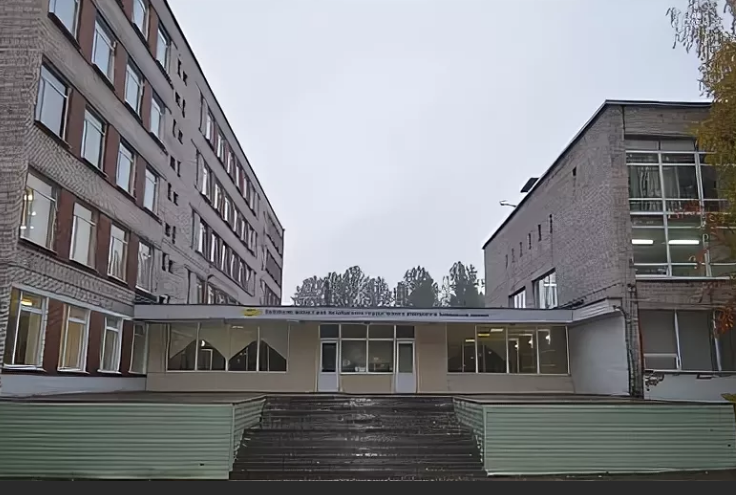 Направления образовательных услуг: Техническая эксплуатация летательных аппаратов и двигателей- механики; техническая эксплуатация электрифицированных и пилотажно-навигационных комплексов-электрики; сервис на транспорте (по видам транспорта)
Средний балл аттестата – 3,57 в 2021 году
Полное наименование: Государственное автономное профессиональное образовательное учреждение Ленинградской области "Выборгский политехнический колледж "Александровский“
Сокращенное наименование:
ГАПОУ ЛО "Выборгский политехнический колледж  "Александровский" 
Адрес колледжа:
188800, Ленинградская область, Выборгский район, город Выборг, ул. Крепостная, 25/27
Адрес общежития:
           188800, Ленинградская область, Выборгский район, город Выборг, ул. Большая Каменная д. 6.
 Контактный телефон:
           тел./факс  +7 (813) 782-18-63— приёмная директора;
тел.    +7 (813) 782-19-76— общежитие.
График работы: пятидневная рабочая неделя
пн-пт 9.00 – 18.00.
Электронная почта:
aligvy@vbg.ru
https://politeh.vbglenobl.ru/
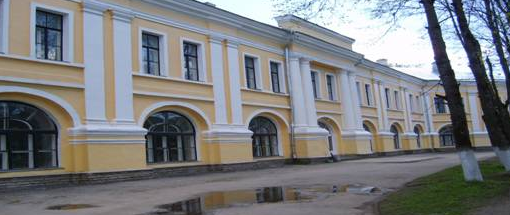 Направления образовательных услуг: Строительство и эксплуатация зданий и сооружений; судостроение; мастер сухого строительства; мастер отделочных строительных работ; повар, кондитер; техническая эксплуатация и обслуживание электрического и электромеханического оборудования; сварочное производство
Полное название организации: Государственное автономное профессиональное образовательное учреждение Ленинградской области «Всеволожский агропромышленный техникум»
Сокращенное название : 
ГАПОУ ЛО «Всеволожский агропромышленный техникум»
    Адрес: пл. Растрелли, 2 А, Санкт-Петербург, 191124
    Телефон: 8 (812) 539-44-50
    Адрес образовательной организации: Российская Федерация,
    188643, Ленинградская область, г. Всеволожск, ул. Шишканя, д. 1.
       Адрес общежития: Российская Федерация, 188643, Ленинградская область, г. Всеволожск, ул. Шишканя, д. 18.
             Режим работы: Пятидневная рабочая неделя с 8.30 до 17.30. Выходные дни - суббота, воскресенье, праздничные дни, установленные законодательством.
Тел./факс: +7 (813) 702-44-50
E-mail: vshk@mail.ru 
                                                          https://vsevshk.ru/
Средний балл аттестата – 3,60 в 2021 году
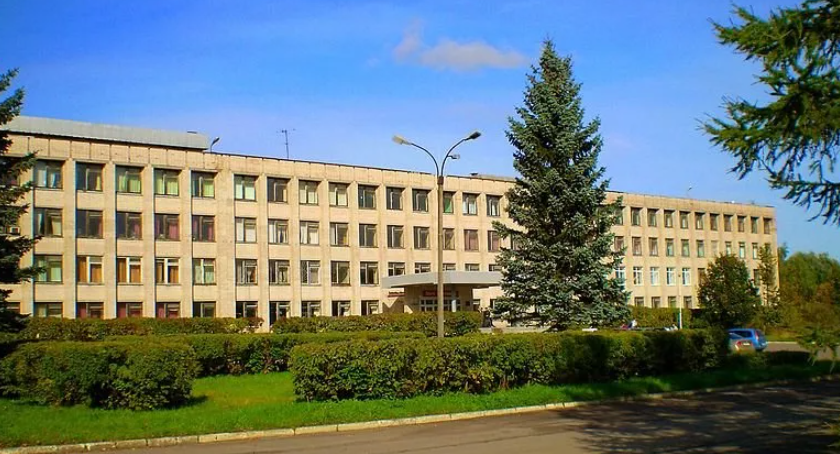 Направления образовательных услуг: Электрификация и автоматизация сельского хозяйства; экономика и бухгалтерский учет; техническое обслуживание и ремонт автомобильного транспорта; землеустройство; автомеханик;  электромонтер по ремонту и обслуживания электрооборудования; тракторист-машинист сельскохозяйственного производства; эксплуатация и ремонт
Образовательные услуги
На обучение в техникум принимаются лица с ограниченными возможностями здоровья и инвалиды, которым согласно заключению федерального учреждения медико-социальной экспертизы не противопоказано обучение в техникуме по данным специальностям и программам
Полное наименование: Государственное бюджетное профессиональное образовательное учреждение Ленинградской области «Волховский политехнический техникум»
Сокращенное наименование:
ГБПОУ ЛО «Волховский политехнический техникум»
Адрес техникума:
187401, Ленинградская область, Волховский район, город Волхов, улица Дзержинского, дом 26 (имеется возможность предоставления общежития всем нуждающимся иногородним обучающимся).
 Контактный телефон:
тел./факс  +7 (813) 637-10-80— приёмная директора;
       тел.   +7 (813) 636-26-39— приёмная комиссия.
График работы: пятидневная рабочая неделя
пн-пт 8.00 – 17.00.
Электронная почта:
vptvolhov@mail.ru
http://vctc.ru/
Средний балл аттестата – 3,60 в 2021 году
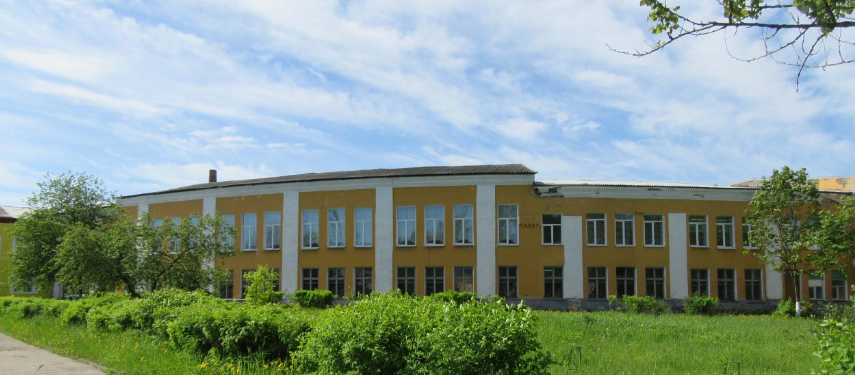 Направления образовательных услуг: Электроснабжение; техническая эксплуатация подвижного состава железных дорог; сервис на транспорте; провод ник на железнодорожном транспорте; машинист локомотива; слесарь по обслуживанию и ремонту подвижного состава; организация перевозок и управление на транспорте; информационные системы и программирование
На обучение в техникум принимаются лица с ограниченными возможностями здоровья и инвалиды, которым согласно заключению федерального учреждения медико-социальной экспертизы не противопоказано обучение в техникуме по данным специальностям и программам
Полное наименование: Государственное бюджетное профессиональное образовательное учреждение Ленинградской области «Кингисеппский колледж технологии и сервиса»
Сокращенное наименование:
 ГБПОУ ЛО «ККТ и С»
Адрес колледжа:
188480, Ленинградская область, г. Кингисепп, пр. Карла Маркса д. 3а.(имеется возможность предоставления общежития всем нуждающимся иногородним обучающимся).
 Контактный телефон:
тел./факс +7 (81375) 2-28-61— приёмная директора;
       тел. +7 (81375) 2-98-85— приёмная комиссия.
График работы: пятидневная рабочая неделя
пн-пт 8.00 – 17.00
Электронная почта:
priem@vatuga.ru
http://kolledj-kingisepp.ru/
Средний балл аттестата-3,60
в 2021 году
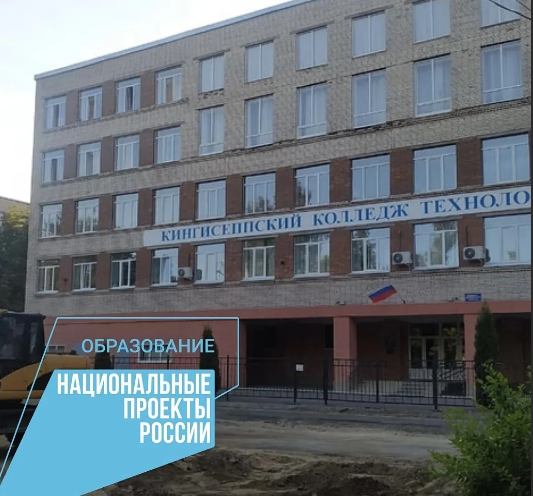 Направления образовательных услуг: Повар, кондитер; аппаратчик-оператор производства неорганических веществ; слесарь; мастер слесарных работ; докер-механизатор; лаборант-аналитик; лаборант по контролю качества сырья, реактивов, промежуточных продуктов, готовой продукции, отходов производства (по отраслям); технология продукции общественного питания; техническая эксплуатация и обслуживание электрического и электромеханического оборудования
Полное наименование: Государственное бюджетное профессиональное образовательное учреждение Ленинградской области «Подпорожский политехнический техникум»

Сокращенное наименование:
ГБПОУ ЛО «Подпорожский политехнический техникум»
Адрес техникума:
187780, Ленинградская область, г. Подпорожье, ул. Некрасова,д.3 В структуру техникума входят учебно-производственные мастерские, лаборатории, учебный полигон, библиотека, общежитие.
 Контактный телефон:
тел./факс +7(813)653 -07 -69— приёмная директора;
График работы: пятидневная рабочая неделя
пн-пт 8.00 – 16.00
Электронная почта:
ppt_07@mail.ru
https://xn--n1acamh.xn--p1ai/
Средний балл аттестата-3,60
в 2021 году
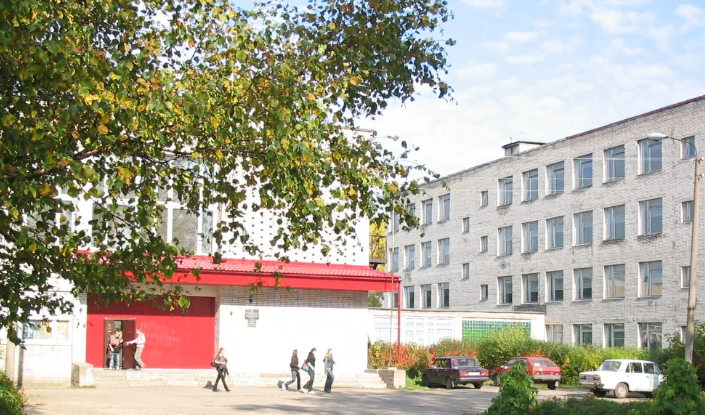 Направления образовательных услуг: Технология машиностроения; наладчик компьютерных сетей; товароведение и экспертиза качества потребительских товаров; сетевое и системное администрирование; электромонтер по ремонту и обслуживанию электрооборудования (по отраслям;) сварщик; токарь-универсал; технология машиностроения; автомеханик
Полное наименование: Государственное автономное профессиональное образовательное учреждение Ленинградской области «Сосновоборский политехнический колледж»

Сокращенное наименование:	
ГАПОУ ЛО «Сосновоборский политехнический колледж»
Адрес колледжа:
188760, Ленинградская область, г. Приозерск, ул. Чапаева, д. 19( станция метро Купчино -маршрутка №403, иногородним предоставляется общежитие).
 Контактный телефон:
тел./факс  +7 (813) 692-12-49— приёмная директора
График работы: пятидневная рабочая неделя
пн-пт 8.00 – 17.00
Электронная почта:
pl36@sbor.net
www.pl36.ru
Средний балл аттестата-3,62
в 2021 году
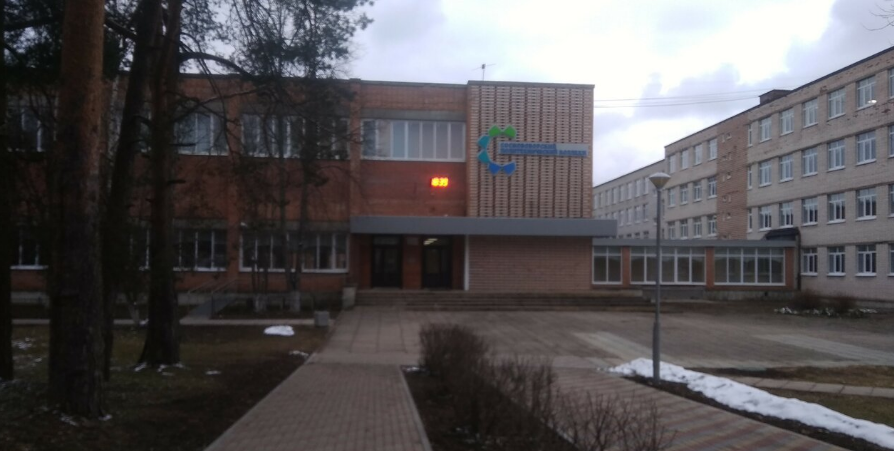 Направления образовательных услуг: Мастер общестроительных работ; электромонтажник по силовым сетям и электрооборудованию; строительство и эксплуатация зданий и сооружений; оптик-механик; электрослесарь по ремонту оборудования электростанций; слесарь по ремонту оборудования электростанций; электромонтер по ремонту и обслуживанию электрооборудования (по отраслям); теплоснабжение и теплотехническое оборудование; техническая эксплуатация и обслуживание электрического и электромеханического оборудования (по отраслям); сварщик (электросварочные и газосварочные работы)
Полное наименование: Государственное автономное профессиональное образовательное учреждение Ленинградской области «Тихвинский Промышленно-Технологический Техникум им. Е.И.Лебедева»

Сокращенное наименование:
ГАПОУ ЛО "ТПТТ им. Е.И. Лебедева"
Адрес техникума:
187556 Ленинградская область, город Тихвин, Учебный городок, дом 1. (имеется возможность предоставления общежития всем нуждающимся иногородним обучающимся).
 Контактный телефон:
тел./факс   +7(813) 677 40-03— приёмная директора;
         тел.   +7 (813) 677 41-73— приёмная комиссия.
График работы: пятидневная рабочая неделя
пн-пт 8.30 – 17.00
Электронная почта:
priemtptt@yandex.ru 
http://tptt.ru
Средний балл аттестата-3,64
в 2021 году
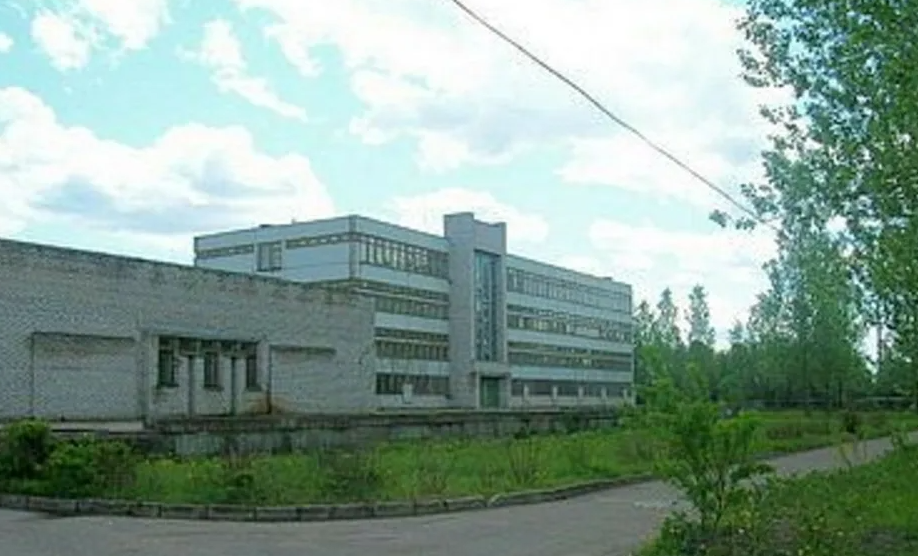 Направления образовательных услуг: Технология машиностроения; сварочное производство; технология продукции общественного питания; теплоснабжение и теплотехническое оборудование; мастер жилищно-коммунального хозяйства; мастер столярно-плотничных, паркетных и стекольных работа; мастер отделочных строительных и декоративных работ; электромонтер по ремонту и обслуживанию электрооборудования
Полное наименование: Государственное бюджетное профессиональное образовательное учреждение Ленинградской области «Лисинский лесной колледж»

Сокращенное наименование:	
ГБПОУ ЛО «Лисинский лесной колледж»
Адрес колледжа:
187023, Ленинградская область, Тосненский район, посёлок Лисино-Корпус, улица Кравчинского, дом 4 (имеется возможность предоставления общежития всем нуждающимся иногородним обучающимся).
 Контактный телефон:
тел./факс +7 (813) 619 -41-42— приёмная директора;
     тел.  +7 (813) 619-41-73— приемная комиссия.
График работы: пятидневная рабочая неделя
пн-пт 8.00 – 17.00
Электронная почта:
llklisino@llk.su
https://llk.su/
Средний балл аттестата-3,64
в 2021 году
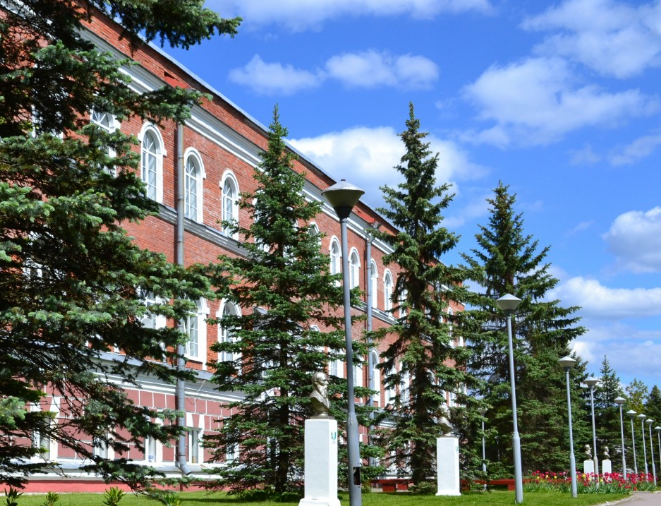 Направления образовательных услуг: Землеустройство; техническая эксплуатация подъемно-транспортных, строительных, дорожных машин и оборудования (по отраслям); мастер по лесному хозяйству; лесное и лесопарковое хозяйство; садово-парковое и ландшафтное строительство; охотоведение и звероводство
Платные образовательные услуги предоставляются: Студентам, принятым сверх контрольных цифр приема
Полное наименование: Государственное бюджетное профессиональное образовательное учреждение Ленинградской области «Мичуринский многопрофильный техникум»

Сокращенное наименование:

ГБПОУ ЛО "ММТ"
Адрес техникума:
188753 Ленинградская область , Приозерский район, п.Мичуринское , ул.Озерная дом № 1-а, корпус 2.
 Контактный телефон:
тел. +7 (813)79-61-226— учебная часть.
График работы: пятидневная рабочая неделя
пн-пт 9.00 – 17.00
Электронная почта:
mmt16@mail.ru
http://ммт-ло.рф
Средний балл аттестата-3,70
в 2021 году
ё
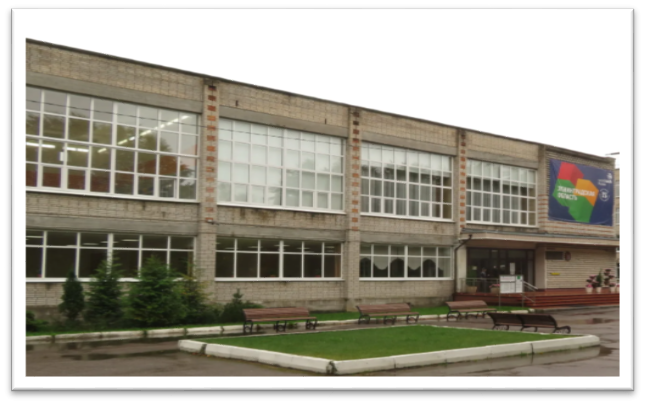 Направления образовательных услуг: Прикладная геодезия; механизация сельского хозяйства; технология продукции общественного питания; зоотехния; автомеханика; хозяйка(ин) усадьбы; тракторист-машинист сельскохозяйственного производства; оператор диспетчерской службы
Полное наименование: Государственное автономное профессиональное образовательное учреждение Ленинградской области «Киришский политехнический техникум»

Сокращенное наименование:
ГАПОУ ЛО «Киришский политехнический техникум»
Адрес техникума:
187110, Ленинградская область, Киришский  район, г. Кириши пр. Победы, 1 (I корпус);ул. Ленинградская, 6 (II корпус). Имеется возможность предоставления общежития всем нуждающимся иногородним обучающимся.
 Контактный телефон:
  тел./факс + 7 (813) 682-31-01— приёмная директора;
          тел.  + 7 (813) 682-01-21 — приёмная комиссия.
График работы: пятидневная рабочая неделя
пн-пт 8.00 – 16.00
Электронная почта:
spokipk@kirishi.ru
spokipk.kiredu.ru
Средний балл аттестата-3,73
в 2021 году
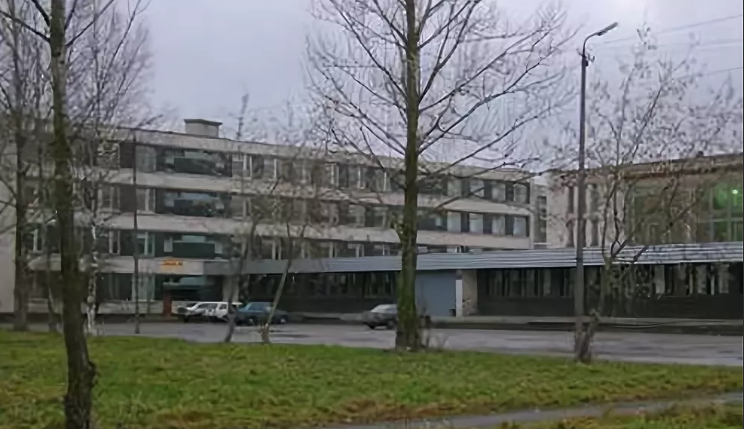 Направления образовательных услуг: Техническая эксплуатация и обслуживание электрического и электромеханического оборудования; мастер отделочных строительных и декоративных работ; наладчик аппаратного и программного обеспечения; мастер по обработке цифровой информации; сварщик; машинист технологических насосов и компрессоров; повар; кондитер; оператор нефтепереработок
Полное наименование: Государственное бюджетное профессиональное образовательное учреждение Ленинградской области «ТЕХНИКУМ ВОДНОГО ТРАНСПОРТА»
Сокращенное наименование:
 ГБПОУ ЛО «ТВТ»
Адрес техникума:
187320, Ленинградская область, город Шлиссельбург, ул. Затонная, дом 1. 
 Контактный телефон:
      тел./факс  +7 (813) 627-41 91 — приёмная директора;
  тел.    +7( 813) 627-42-96— учебная часть.
График работы: пятидневная рабочая неделя
пн-пт 8.30 – 16.30
Электронная почта:
licey26-05@mail.ru
http://spolokvt226.narod.ru/
Средний балл аттестата-3,80
в 2021 году
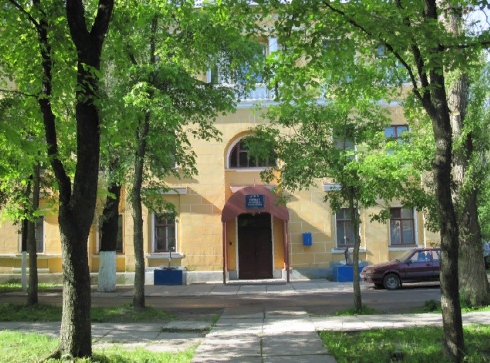 Направления образовательных услуг: Судовождение; эксплуатация судовых энергетических установок; судостроение; поварское и кондитерское дело; коммерция по отраслям; электромонтажник электрических сетей и электрооборудования; мастер по ремонту и обслуживанию автомобилей
Средний балл аттестата – 3,83 в 2021 году
Полное наименование: Государственное бюджетное профессиональное образовательное учреждение Ленинградской области «Волховский колледж транспортного строительства»

Сокращенное наименование:
 ГБПОУ ЛО «Волховский колледж транспортного строительства»
Адрес колледжа:
187401, г. Волхов, ул. Воронежская, д. 4(имеется возможность предоставления общежития всем нуждающимся иногородним обучающимся. Проезд от Санкт-Петербурга до ст. Волховстрой 1, от Железнодорожного вокзала Волховстрой 1 автобусом №2, 3, 4 до остановки «улица Гагарина»).
Адрес общежития:
 Российская Федерация, 87401, Ленинградская область, г. Волхов, ул. Володарского, д. 5а
 Контактный телефон:
тел./факс +7 (813)-637-12-74— приёмная директора;
      тел.  +7 (812) 611-44-50— приёмная комиссия.
График работы: пятидневная рабочая неделя
пн-пт 8.00 – 17.00.
Электронная почта:
vcts@mail.ru
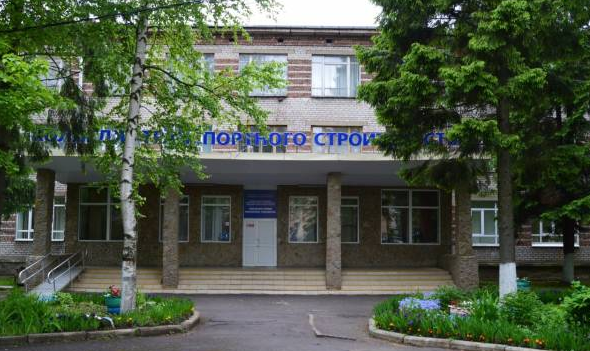 Направления образовательных услуг: Строительство и эксплуатация автомобильных дорог и аэродромов; прикладная информатика; экономика и бухгалтерский учет; сварщик; техническая эксплуатация подъемно-транспортных, строительных, дорожных машин и оборудования; земельно-имущественные отношения; операционная деятельность в логистике
Полное наименование: Государственное автономное профессиональное образовательное учреждение Ленинградской области «Приозерский политехнический колледж»

Сокращенное наименование:	
ГАПОУ ЛО «Приозерский политехнический колледж»
Адрес колледжа:
188760, Ленинградская область, г. Приозерск, ул. Чапаева, д. 19(имеется возможность предоставления общежития всем нуждающимся иногородним обучающимся).
 Контактный телефон:
      тел./факс +7 (813) 793-38-62— приёмная директора;
тел. +7 (813) 793- 60-07— общежитие.
График работы: пятидневная рабочая неделя
пн-пт 8.00 – 18.00
Электронная почта:
prioz_ptk@mail.ru
prioz-ptk.ucoz.ru
Средний балл аттестата-3,88
в 2021 году
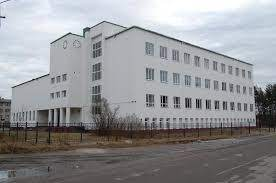 Направления образовательных услуг: Технология деревообработки; компьютерные сети; сетевое и системное администрирование; электромонтер по ремонту и обслуживанию электрооборудования (по отраслям); релейная защита и автоматизация электроэнергетических систем; сварщик (электросварочные и газосварочные работы); автоматизация технологических процессов и производств (по отраслям)
Полное наименование: Государственное бюджетное профессиональное образовательное учреждение Ленинградской области «Беседский сельскохозяйственный техникум»

Сокращенное наименование:	
ГБПОУ ЛО «Беседский сельскохозяйственный техникум»
Адрес техникума:
188447, Ленинградская обл., Волосовский район, п. Беседа, д. 6(имеется возможность предоставления общежития всем нуждающимся иногородним обучающимся).
 Контактный телефон:
        тел./факс + 7 (813) 736-32-75— приёмная директора;
тел. + 7 (813) 736-33-05 — общежитие.
График работы: пятидневная рабочая неделя
пн-пт 8.00 – 17.00
Электронная почта:
bsht_beseda@inbox.ru
https://bsht.spb.ru/
Средний балл аттестата-4
в 2021 году
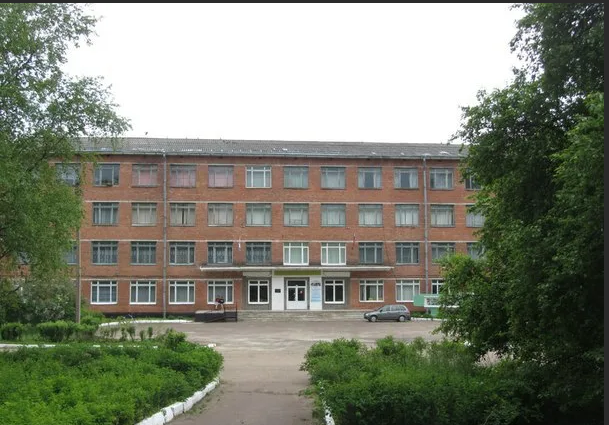 Направления образовательных услуг: Ветеринария; кинология; технология производства и переработки сельскохозяйственной продукции; монтаж и эксплуатация оборудования и систем газоснабжения
Платных образовательных услуг в 2021-2022 годах нет
Полное наименование: Государственное бюджетное профессиональное образовательное учреждение Ленинградской области «Тихвинский медицинский колледж»

Сокращенное наименование:	
ГБПОУ ЛО «ТМК»
Филиалы колледжа:
 187342, Ленинградская область, г. Кировск, ул. Советская, д. 3;
        187400, Ленинградская область, г. Волхов, ул. Авиационная, д. 42); 
                   187110, Ленинградская область, г. Кириши, площадь 60 лет Октября, д. 1.
Колледж располагает благоустроенным общежитием на 320 мест(г. Тихвин). Общежитие оборудовано внутренней и наружной системами видеонаблюдения, организован пропускной режим.  
Контактный телефон:
                       тел.+7 (813) 677-8194— приёмная директора(г. Кировск);
                        тел.+ 7 (813) 632- 67-87— приёмная директора(г. Волхов);
                       тел.+7 (813) 685-95-80 — приёмная директора(г. Волхов).
График работы: пятидневная рабочая неделя
пн-пт 8.00 – 17.35
Электронная почта:
bondarenko.medic@gmail.com
Средний балл аттестата-4,1
в 2021 году
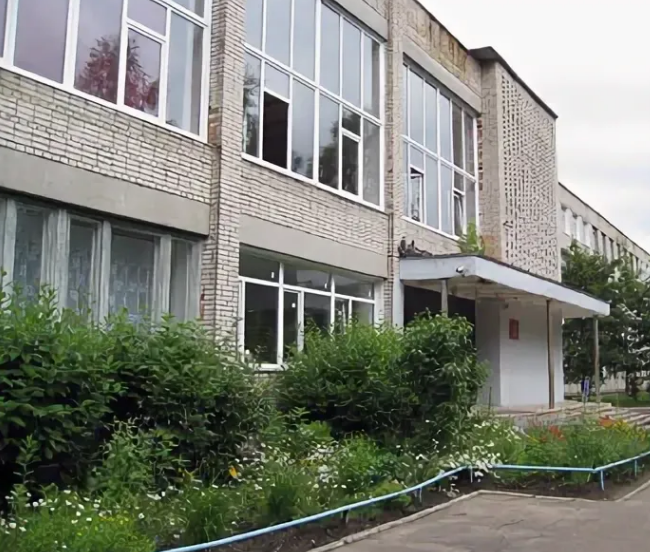 Направления образовательных услуг: Лечебное дело; сестринское дело; акушерское дело; стоматология ортопедическая
Полное наименование: Бокситогорский институт (филиал) государственного автономного образовательного учреждения высшего образования Ленинградской области «Ленинградский государственный университет имени А.С. Пушкина»

Сокращенное наименование:
Бокситогорский институт (филиал) ГАОУ ВО ЛО "ЛГУ им. А. С. Пушкина"
Адрес колледжа:
187600, Ленинградская область, г. Пикалёво, ул. Школьная, д.38 (имеется возможность предоставления общежития всем нуждающимся иногородним обучающимся).
Контактный телефон:
тел./факс +7(812) 465-66-99. — приёмная комиссия;
График работы: пятидневная рабочая неделя
пн-пт 9.00 – 18.00
Электронная почта:
ppcolledj@mail.ru
http://xn--90aeom5b.xn--p1ai/podrazdeleniya/otdelenie-spo
Средний балл аттестата-4,14
в 2021 году
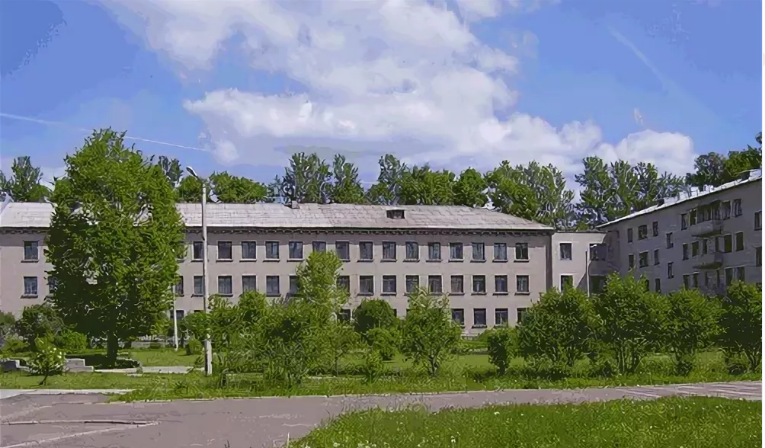 Направления образовательных услуг: Прикладная информатика (по отраслям); дошкольное образование; преподавание в начальных классах; физическая культура; земельно-имущественные отношения; фармация; экономика и бухгалтерский учет (по отраслям); право и организация социального обеспечения; документационное обеспечение управления и архивоведение
Полное наименование: Государственное бюджетное профессиональное образовательное учреждение Ленинградской области ”Гатчинский педагогический колледж имени К.Д. Ушинского“

Сокращенное наименование:
ГБПОУ ЛО ”Гатчинский педагогический колледж им. К.Д. Ушинского“
Адрес колледжа:
188300, Ленинградская область, г. Гатчина, ул. Рощинская, д.7(имеется возможность предоставления общежития всем нуждающимся иногородним обучающимся).
 Контактный телефон:
 тел./факс  +7 (813) 714 22-65— приёмная директора;
         тел.    +7 (813) 714-23-86 — приёмная комиссия.
График работы: пятидневная рабочая неделя
пн-сб 8.00 – 18.00
Электронная почта:
gpk_@mail.ru
college-gatchina.ru
Средний балл аттестата-4,38
в 2021 году
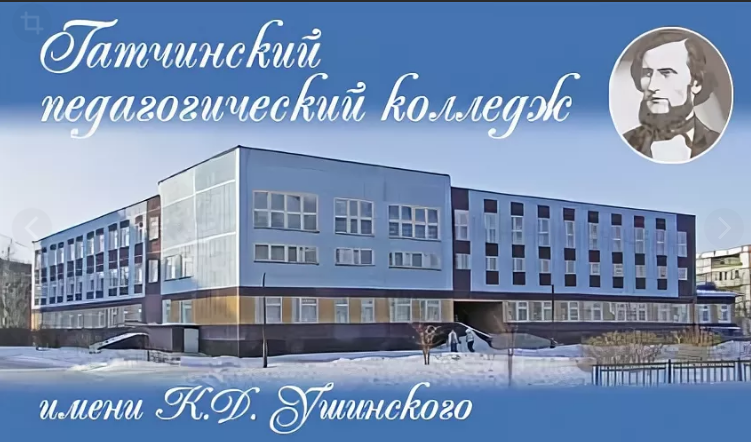 Направления образовательных услуг: Прикладная информатика (по отраслям); дошкольное образование; преподавание в начальных классах; педагогика дополнительного образования; физическая культура; библиотековедение
На обучение в техникум принимаются лица с ограниченными возможностями здоровья и инвалиды, которым согласно заключению федерального учреждения медико-социальной экспертизы не противопоказано обучение в техникуме по данным специальностям и программам